Lab 0 – Uncertainties of Experimental Data
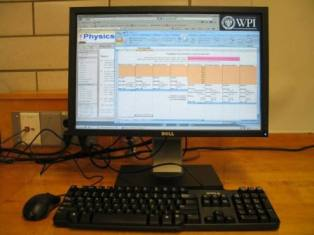 Objectives:

Learn how to find the lab instructions

Learn how to express uncertainty in standard form

Learn how to submit your lab worksheets
[Speaker Notes: Introduce objectives.]
Find the instructions
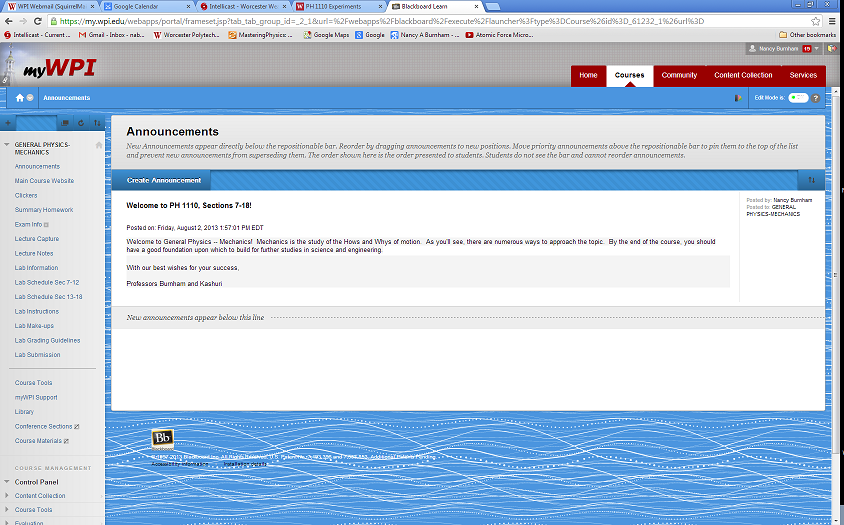 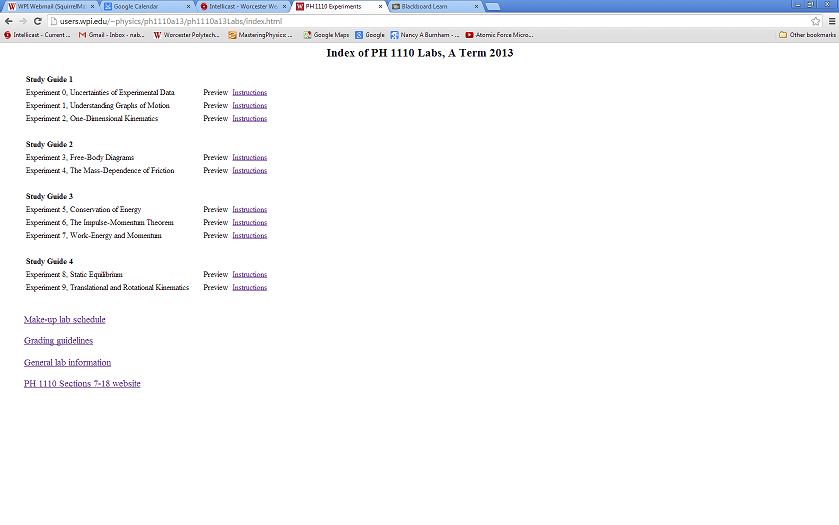 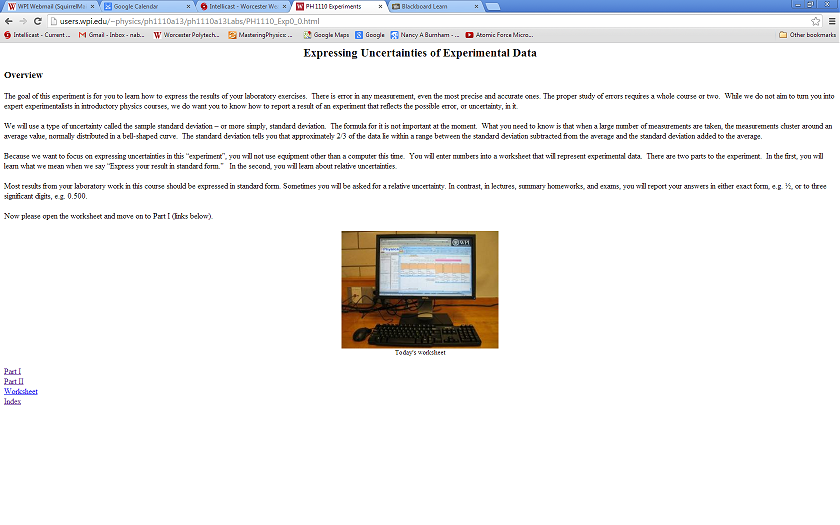 Log into myWPI and open the page for PH 1110.  There is a link to the index of lab instructions on the left-hand panel.  Follow the instructions for Experiment 0.
[Speaker Notes: There are ten experiments this term.]
Lab 0 submission
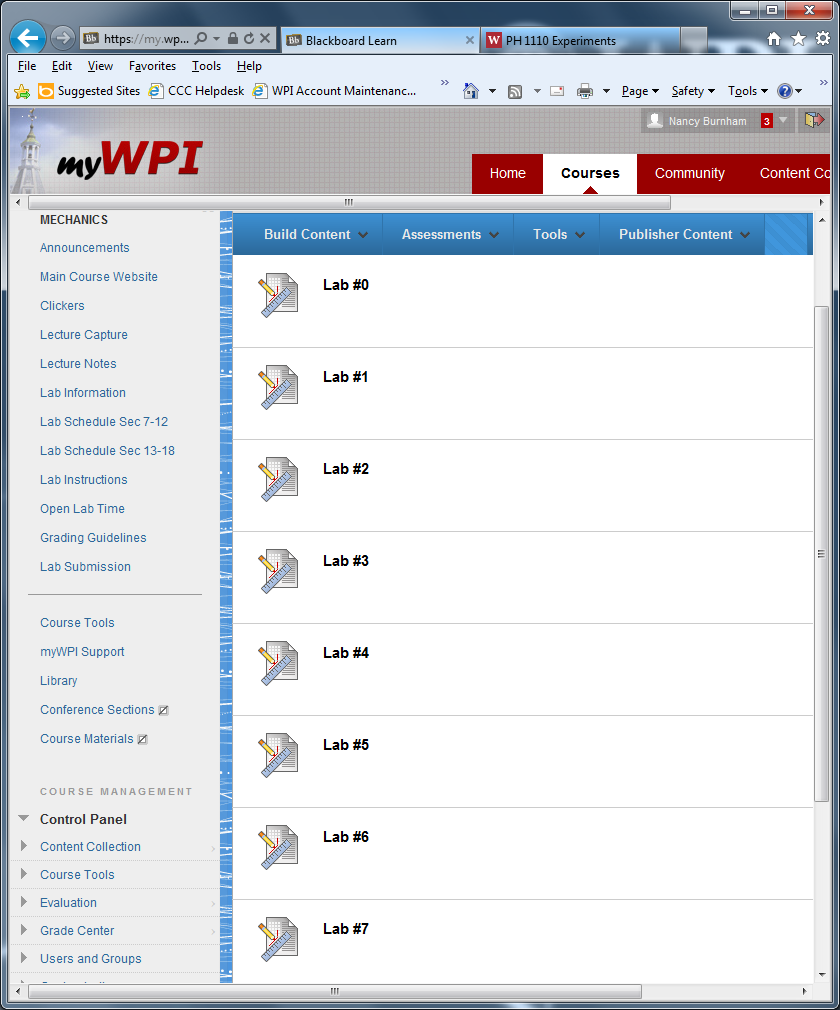 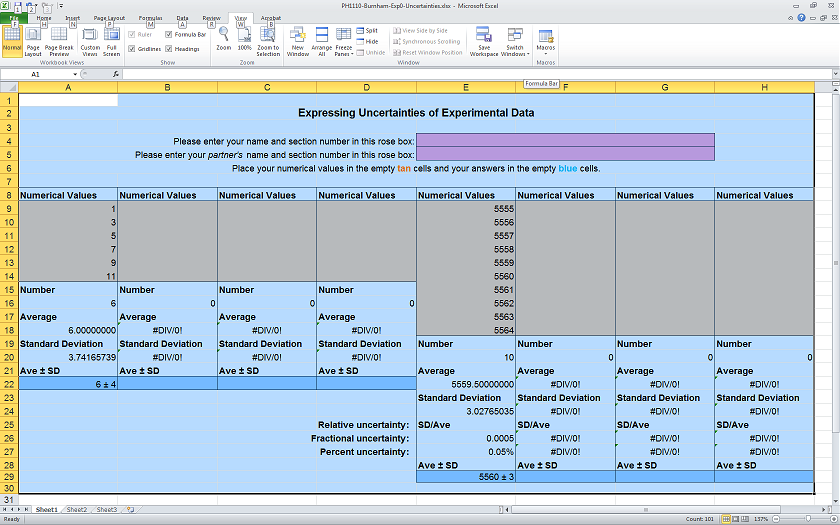 Make sure to submit the Lab 0 worksheet at the correct link. 

Internet Explorer tends to give the fewest submission errors.
[Speaker Notes: To finish, students must submit their worksheets via myWPI  Lab Submission.  Emphasize the importance of submitting the right worksheet to the right lab.  Occasionally students have trouble with submission.  Submission is most reliable with Internet Explorer.]
Welcome to mechanics labs!